2015 IMEA
January 16, 2015
Bridging the Gap Between
Middle School and High School
Marcia Neel
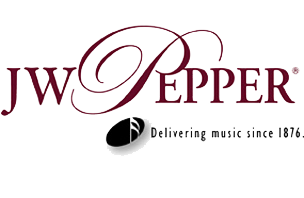 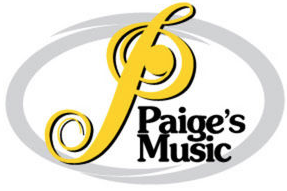 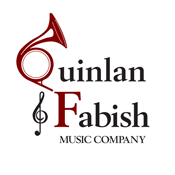 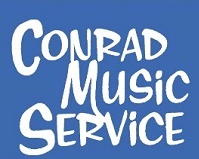 Today’s Session:
WE WANT (TO KEEP) YOU!
The WHAT

The WHY

The HOW
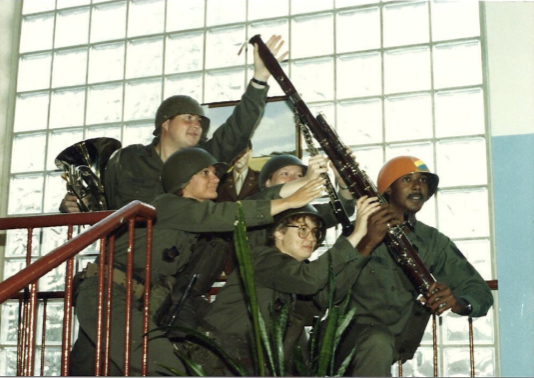 www.musicachievementcouncil.org
WHAT Other Teachers Think I Do!
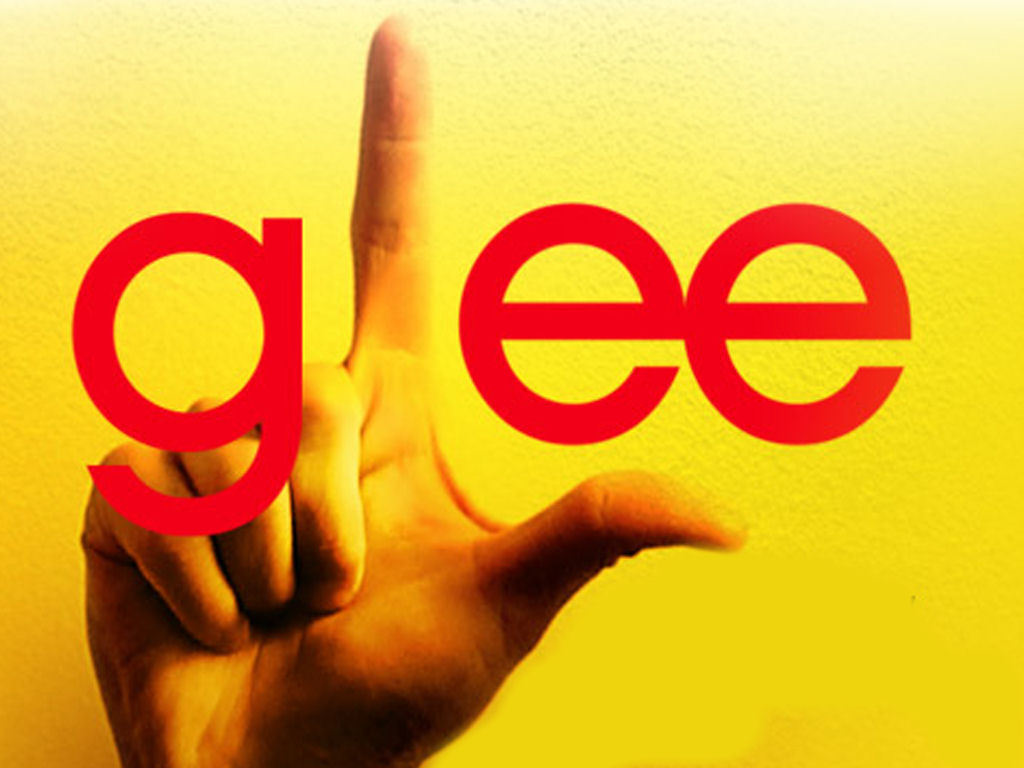 www.musicachievementcouncil.org
WHAT the Kids Think I Do!
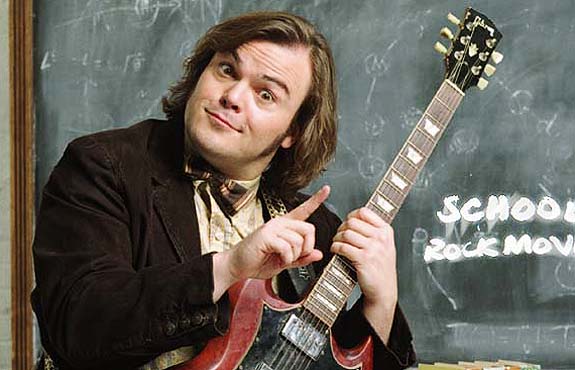 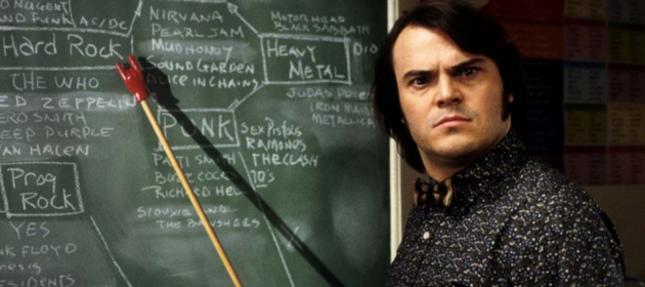 www.musicachievementcouncil.org
WHAT Society Thinks I Do!
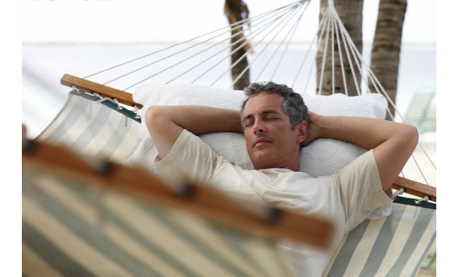 www.musicachievementcouncil.org
WHAT My Mom Thinks I Do!
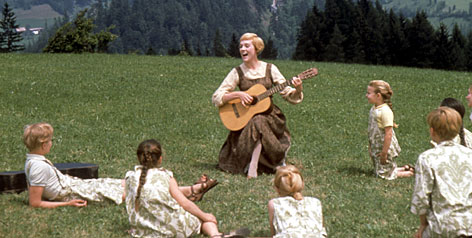 www.musicachievementcouncil.org
WHAT I Think I Do!
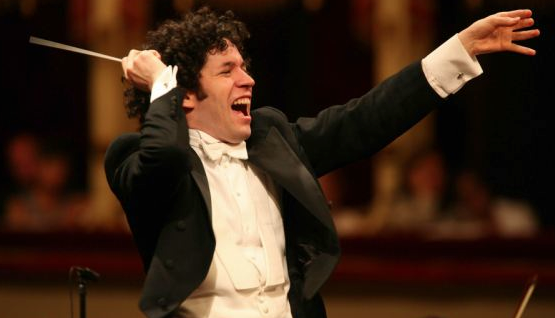 www.musicachievementcouncil.org
WHAT I Really Get to Do!
Give Kids Opportunities to Succeed
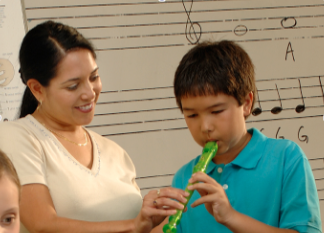 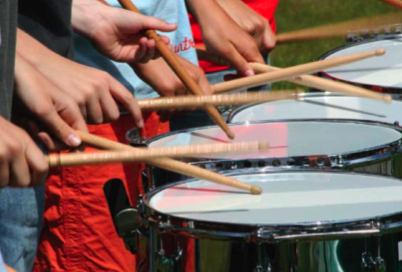 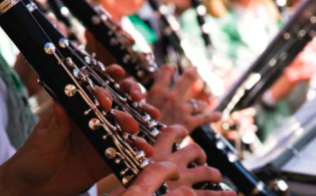 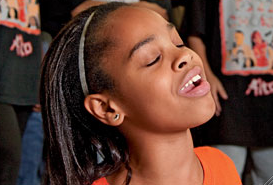 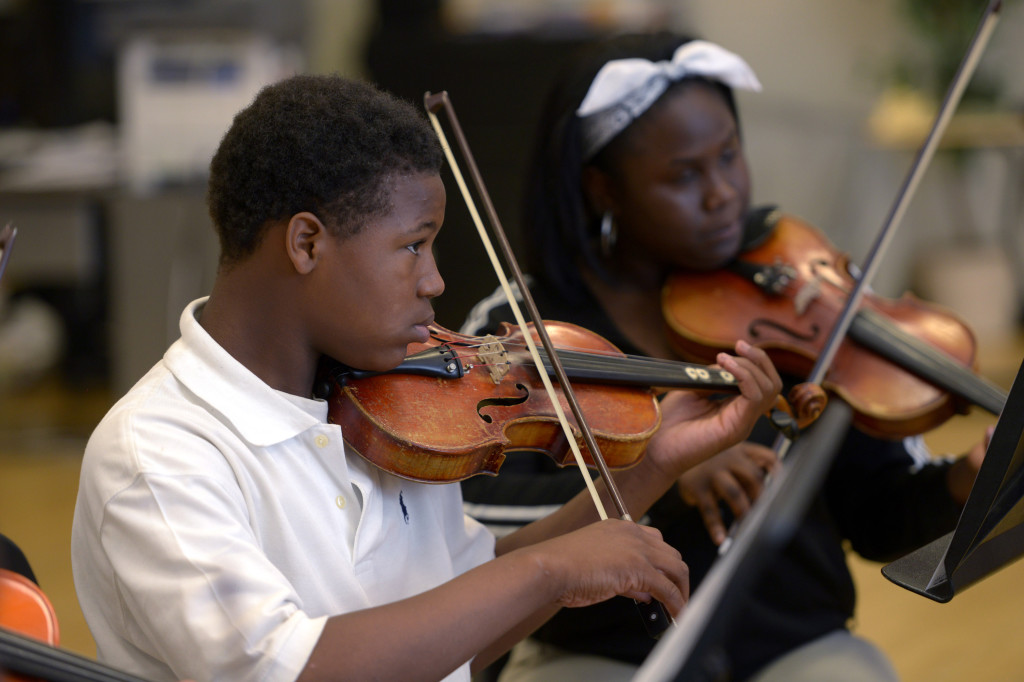 The WHYRECENT FINDINGS
Prelude:

Music Makes Us Baseline Research Report
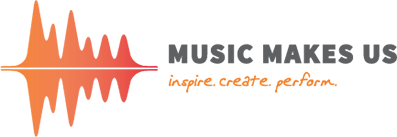 http://musicmakesus.org/resources/research
The WHYTHE VERY LATEST FINDINGS
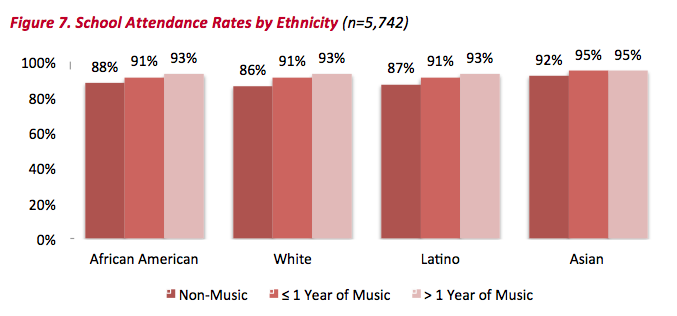 http://musicmakesus.org/resources/research
The WHYTHE VERY LATEST FINDINGS
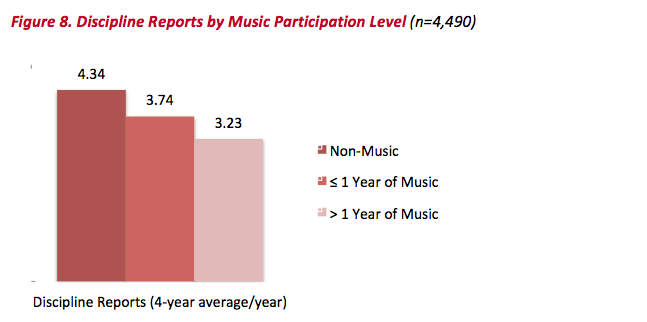 http://musicmakesus.org/resources/research
The WHYTHE VERY LATEST FINDINGS
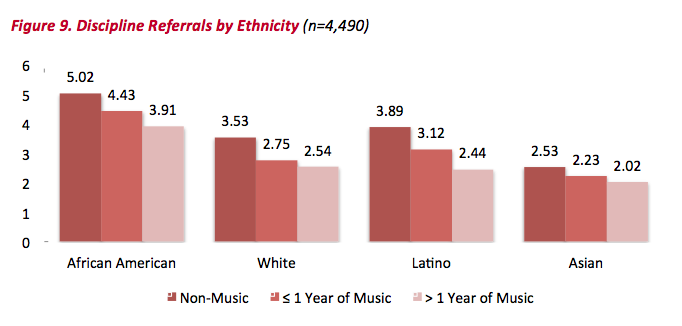 http://musicmakesus.org/resources/research
The WHYTHE VERY LATEST FINDINGS
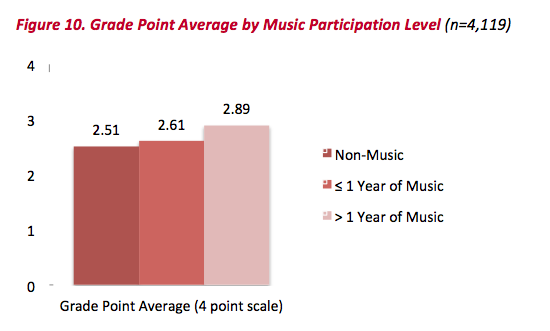 http://musicmakesus.org/resources/research
The WHYTHE VERY LATEST FINDINGS
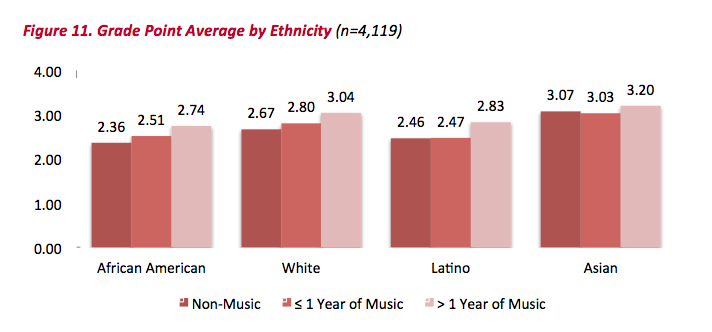 http://musicmakesus.org/resources/research
The WHYTHE VERY LATEST FINDINGS
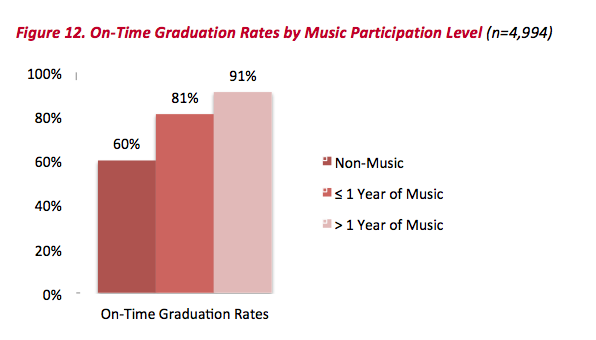 http://musicmakesus.org/resources/research
The WHYTHE VERY LATEST FINDINGS
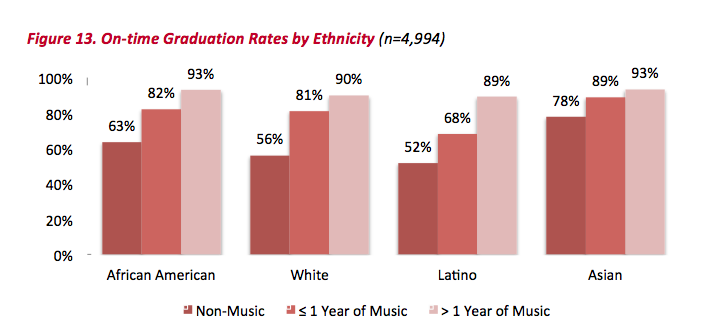 http://musicmakesus.org/resources/research
The WHYSUMMARY: What Was Learned?
“The more a student participates
in music, the more positive 
these benefits become.”
http://musicmakesus.org/resources/research
The HOWSTRATEGIES TO BRIDGE THE GAP
The HOWSTRATEGIES TO BRIDGE THE GAP
What HS/MS Directors Can Do
What HS/MS Parents Can Do
What HS/MS Students Can Do
What HS/MS Principals Can Do
What Music Supervisors Can Do
The HOWSTRATEGIES TO BRIDGE THE GAP
What HS/MS Directors Can Do:
Work as a team with all elementary/middle
	school directors with one goal. . .
To ensure continued, 
active music-making.
Build the vision EARLY – ELEMENTARY!
The HOWBuild the vision EARLY – ELEMENTARY!
The HOWBuild the vision EARLY—ELEMENTARY!
1. Show up – Be visible – For everything!
2. Invite Elementary Band to Halftime
The HOWBuild the vision EARLY—ELEMENTARY!
1. Show up – Be visible – For everything!
2. Invite Elementary Band to Halftime
The HOWBuild the vision EARLY—ELEMENTARY!
1. Show up – Be visible – For everything!
2. Invite Elementary Band to Halftime
3. Schedule a “Switch Day”
The HOWBuild the vision EARLY—ELEMENTARY!
1. Show up – Be visible – For everything!
2. Invite Elementary Band to Halftime
3. Schedule a “Switch Day”
4. Engage parents EARLY!
The HOWEngage Parents EARLY—The Parent Band!
The HOW
What HS/MS Parents Can Do:
1. Schedule a VIP Parent Night at a joint 	concert/halftime show performance
2. Facilitate events and activities
3. Host MS parent meetings at the high 	school
4. Mentor parent leaders of feeder 	programs
The HOW
What HS/MS Students Can Do:
1. Serve as “Intern Instructors” for Summer
	Lesson Program for beginning students
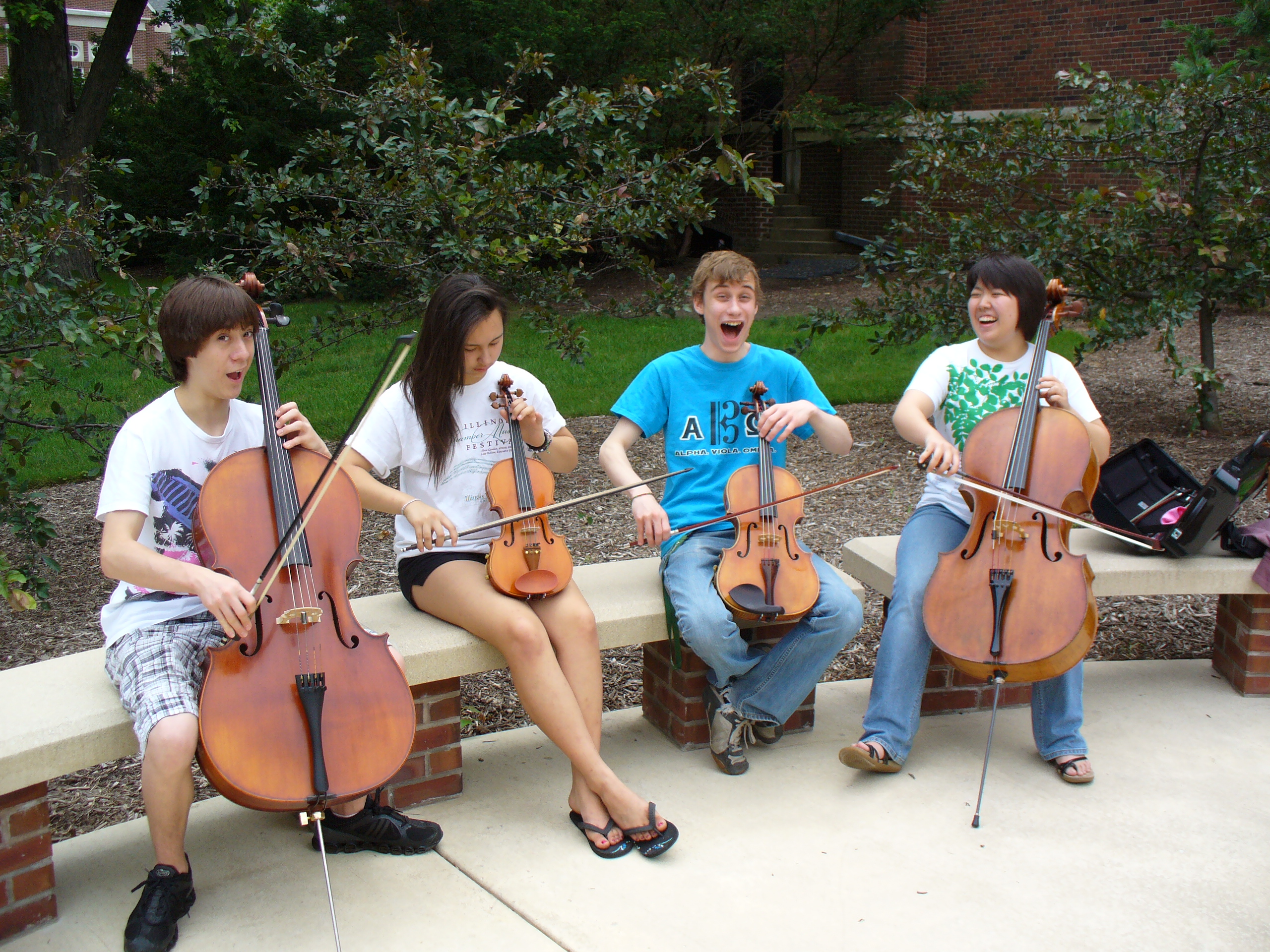 The HOWWhat HS/MS Students Can Do:
2. Participate ACTIVELY in ALL 	recruitment efforts – give 	“testimonials”
1. Serve as “Intern Instructors” for Summer
	Lesson Program for beginning students
The HOWGive “testimonials”
The HOWWhat HS/MS Students Can Do:
1. Serve as “Intern Instructors” for Summer
	Lesson Program for beginning students
2. Participate ACTIVELY in ALL 	recruitment efforts – give 	“testimonials”
3. Remain engaged with former programs
The HOWWhat HS/MS Students Can Do:
1. Serve as “Intern Instructors” for Summer
	Lesson Program for beginning students
2. Participate ACTIVELY in ALL 	recruitment efforts – give 	“testimonials”
3. Remain engaged with former programs
4. Write letters of invitation (Big Bro/Sis)
The HOWWhat HS/MS Principals Can Do:
1. Help facilitate recruitment assemblies/	events/activities at feeder schools
2. Work with feeder principals on 	scheduling
3. Create joint presentation for feeder 	parents
4. Provide opening remarks at each other’s 	concerts
The HOWWhat Music Supervisors Can Do:
1. Ensure that faculty sees itself as part of 
	one, K – 12 Music Program
2. Track articulation data
3. Provide sample high school schedules
4. Provide students with quality learning 	experiences
Check Out MAC 
Online Resources
www.musicachievementcouncil.org
Got SMART Phone?
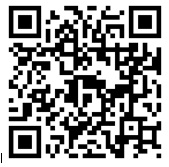 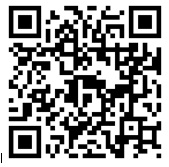 www.musicachievementcouncil.org
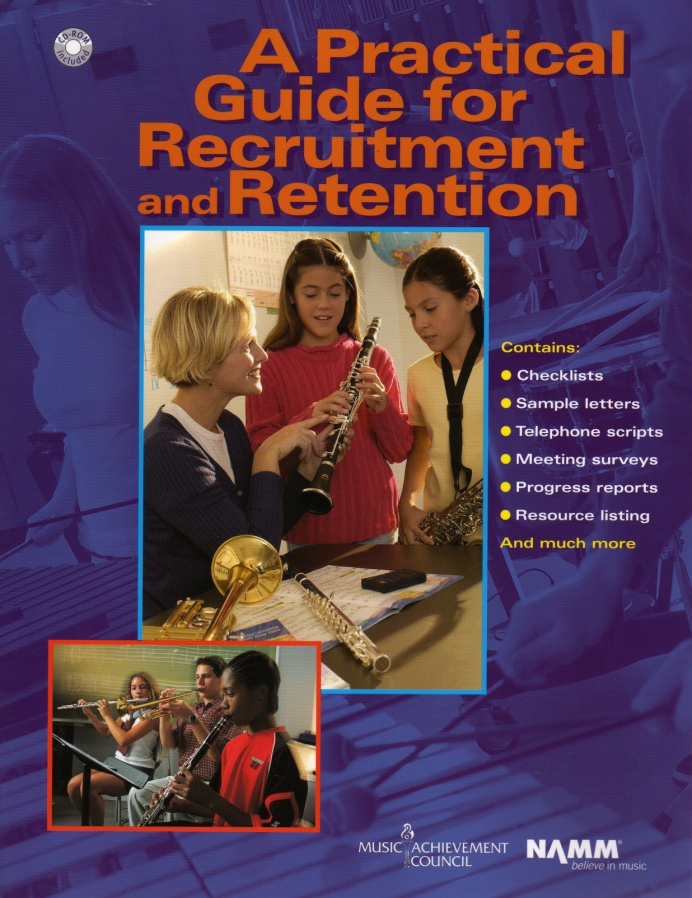 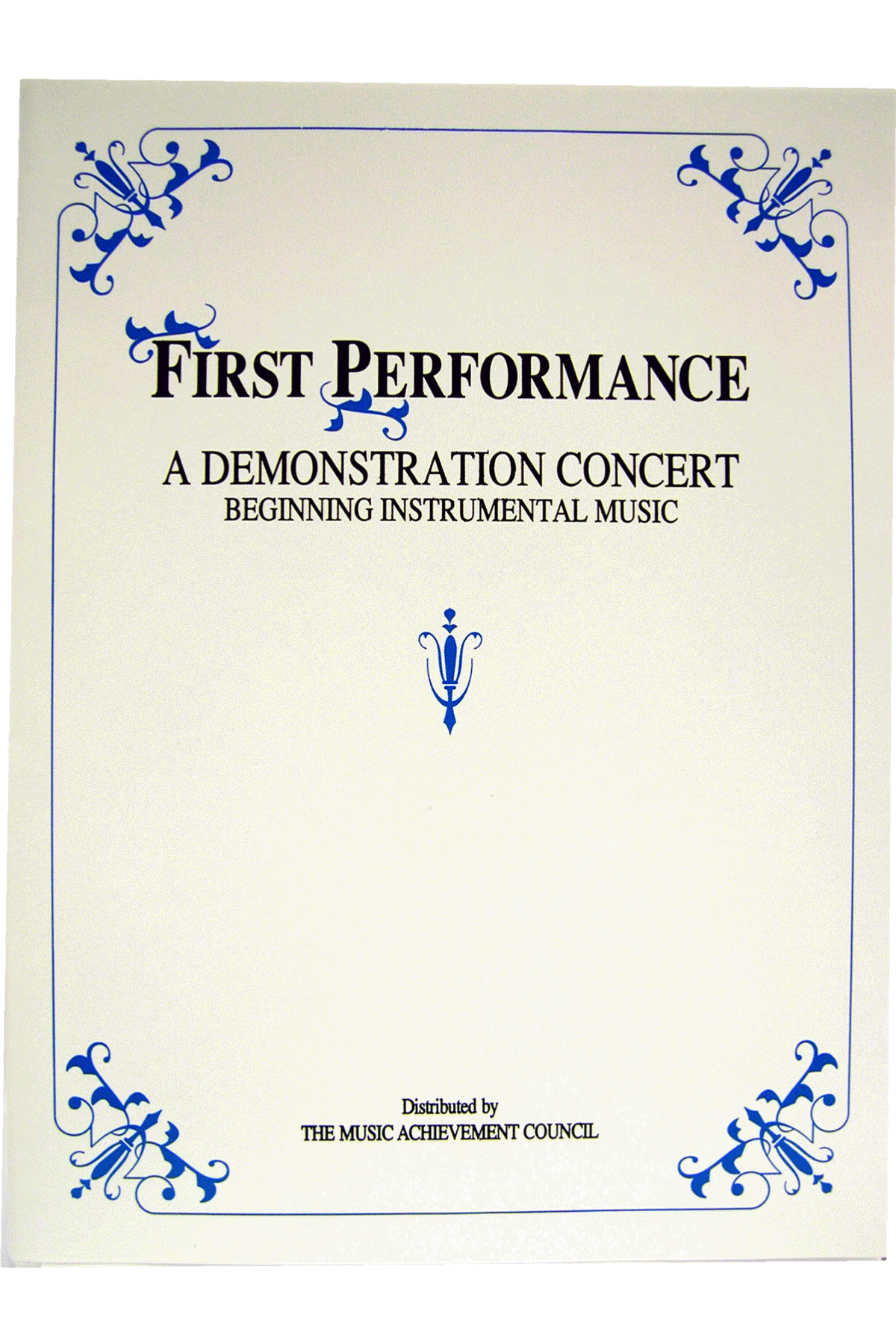 It’s True. . .
If You Build It. . .They Will Come!
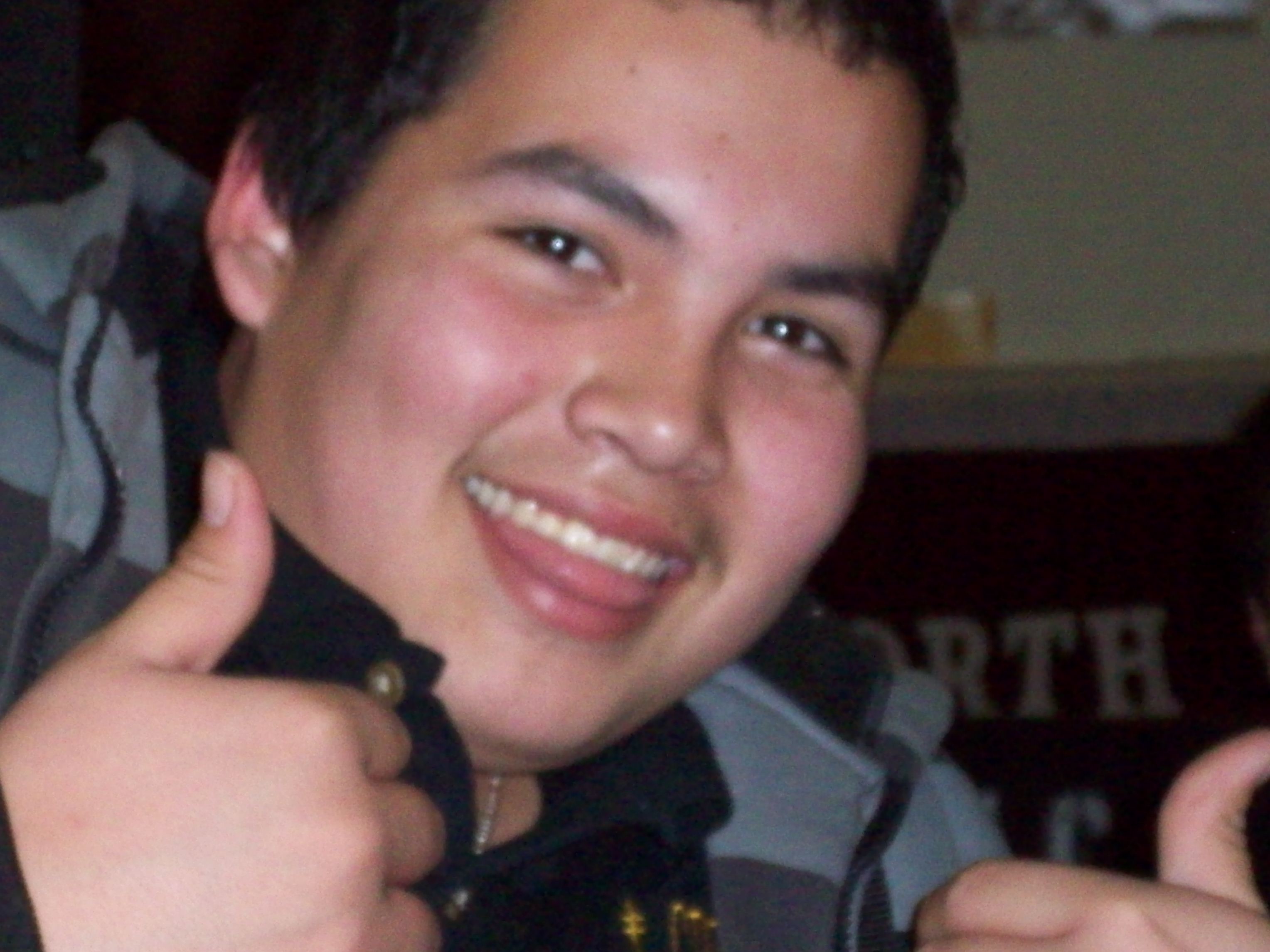 A
N
D

S
T
A
Y
Thanks to the Music Achievement Counciland These Quality Companies!
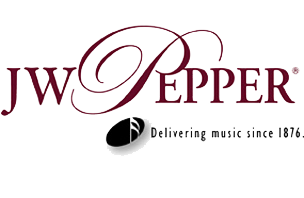 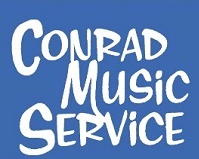 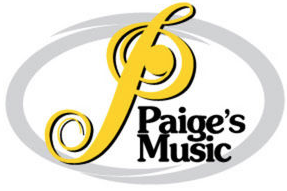 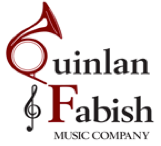 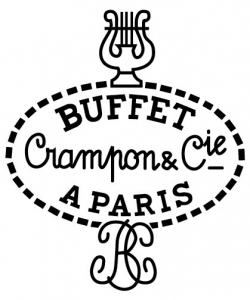 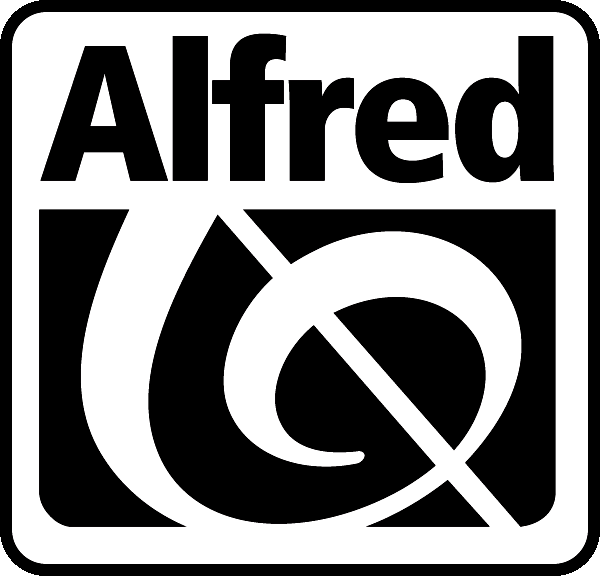 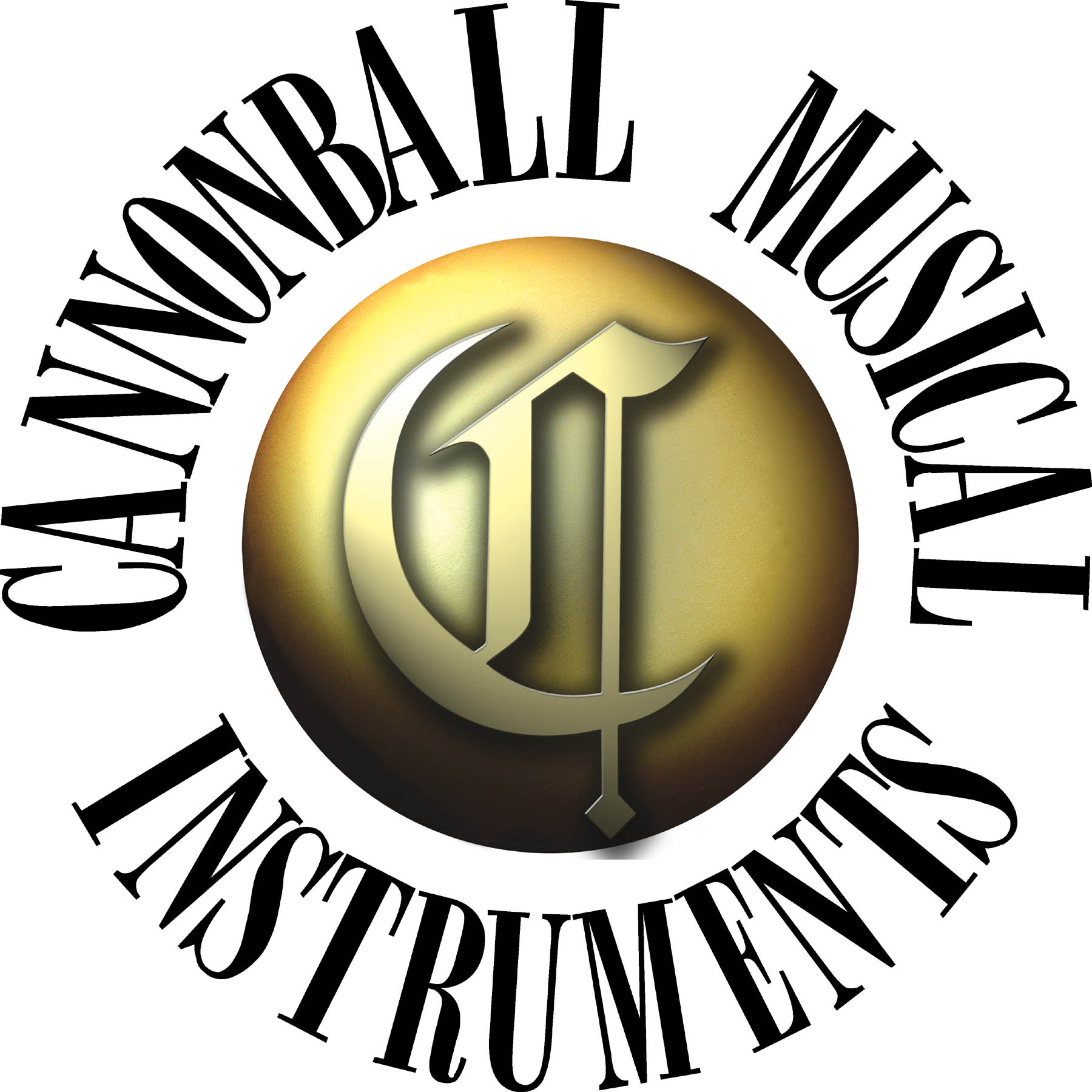 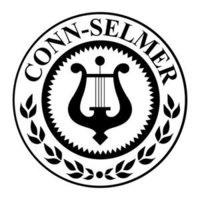 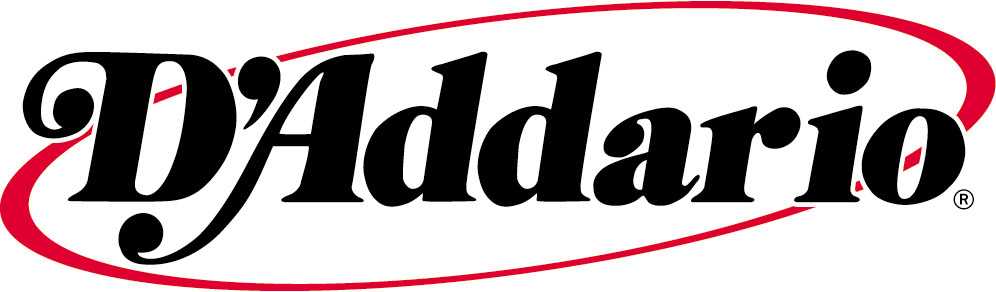 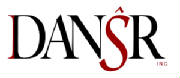 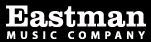 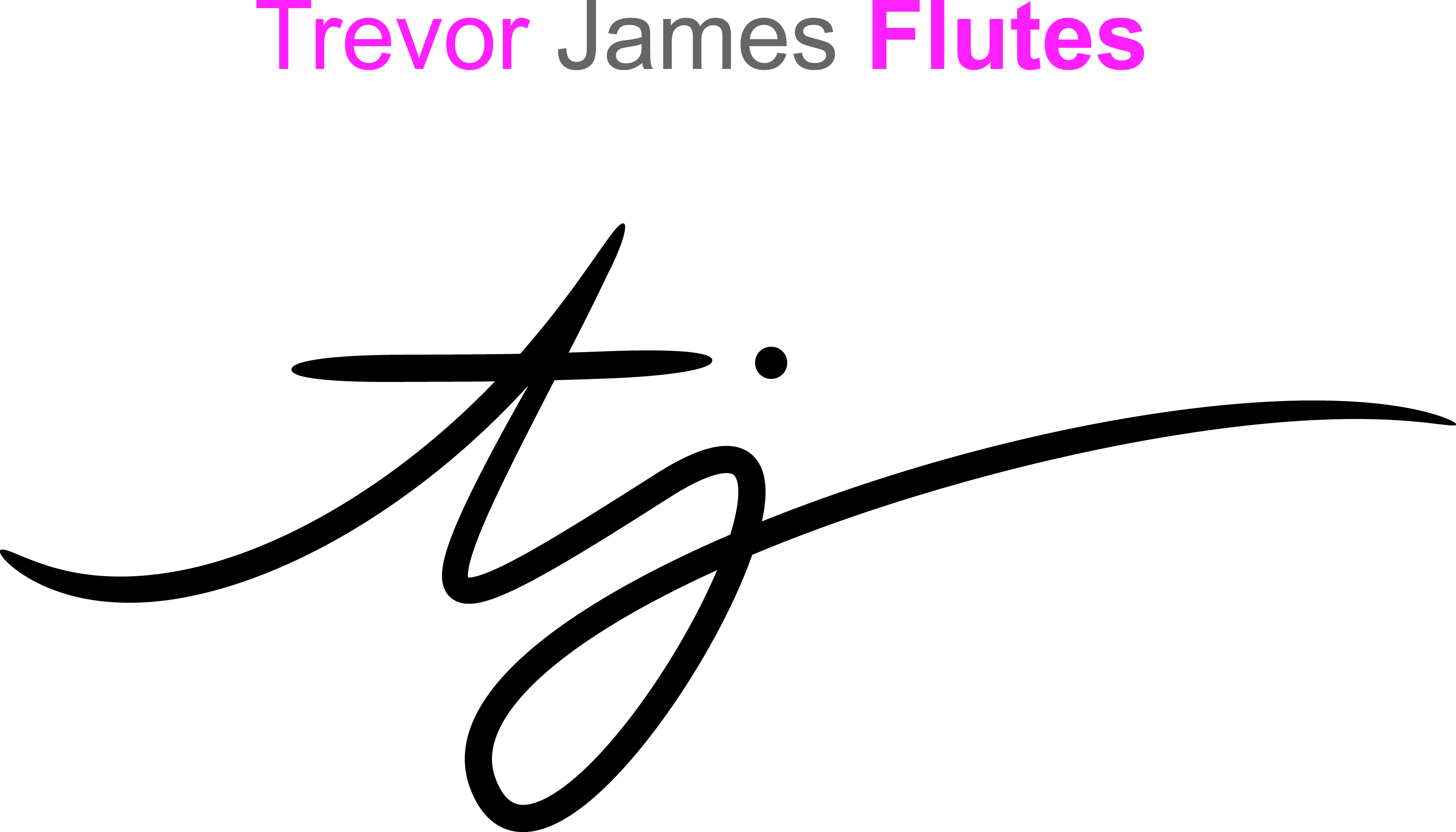 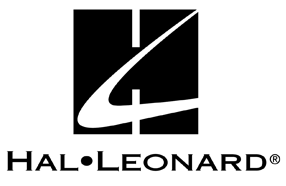 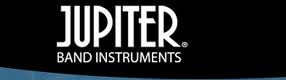 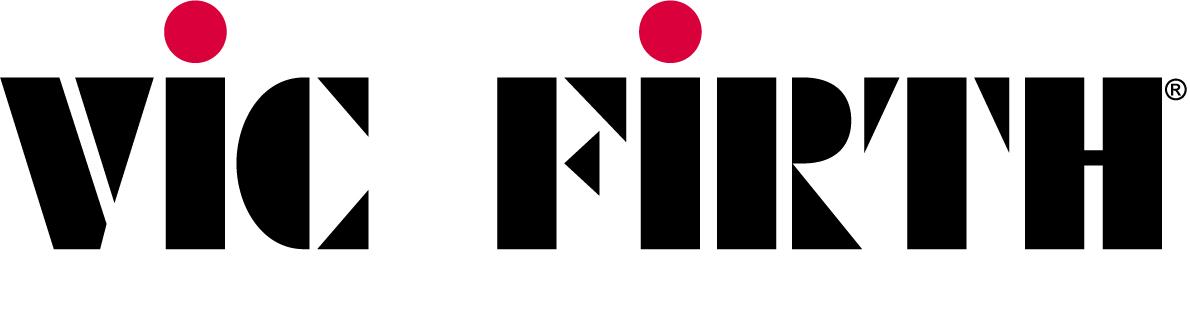 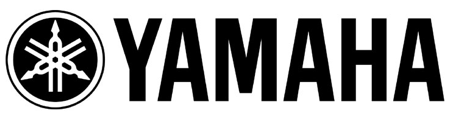 www.musicachievementcouncil.org
Thanks to the Music Achievement Counciland These Quality Companies!
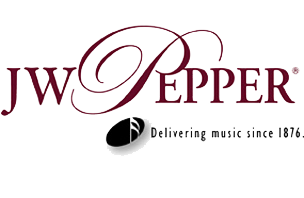 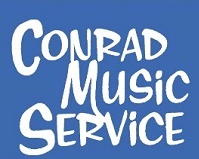 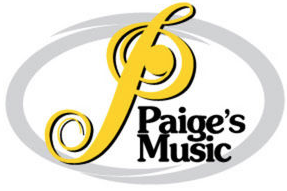 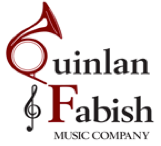 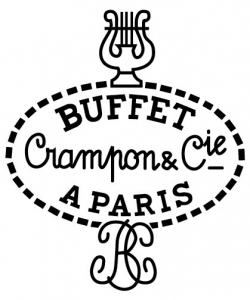 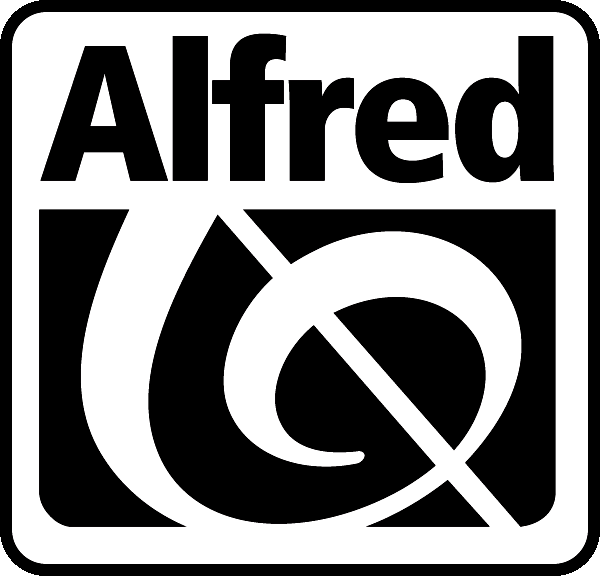 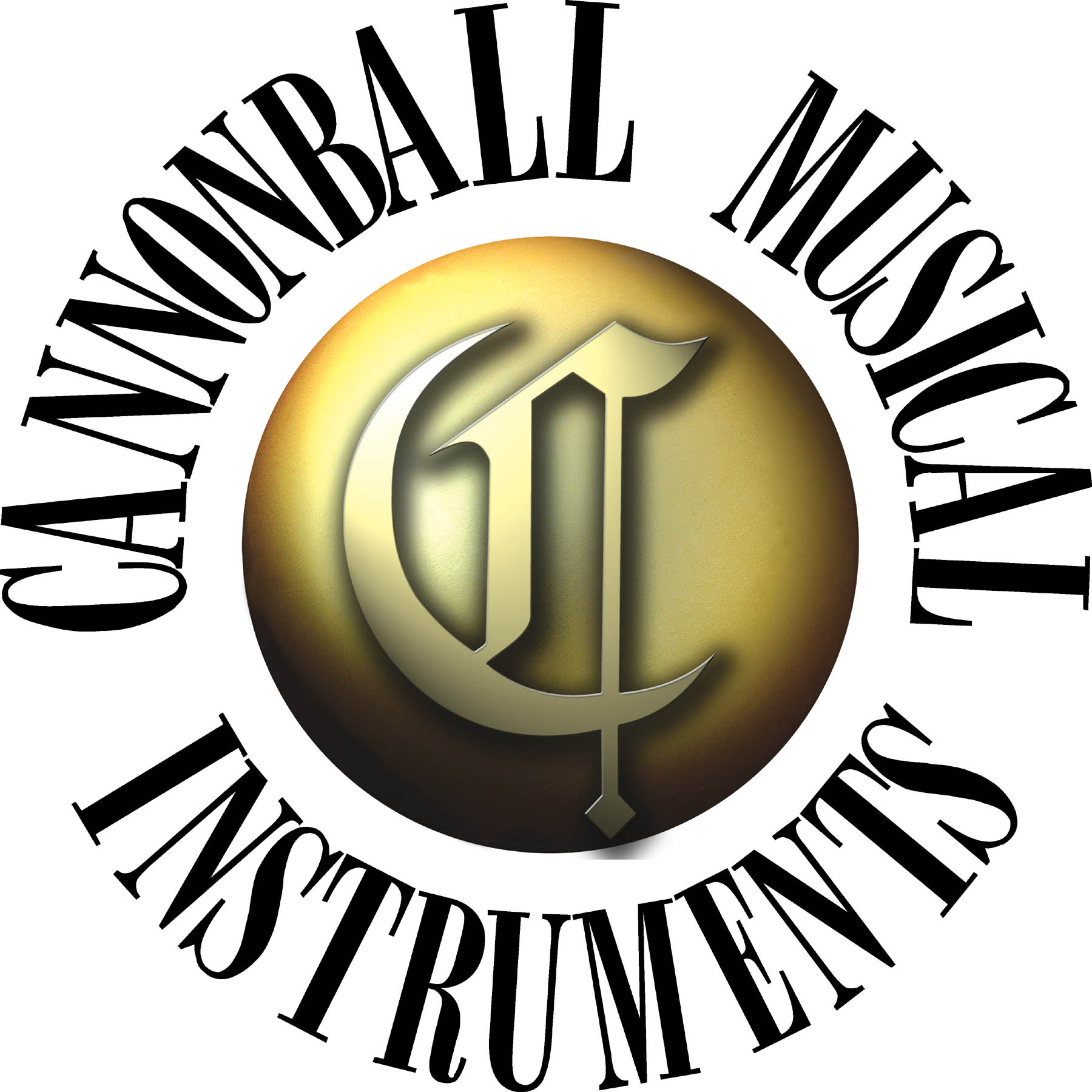 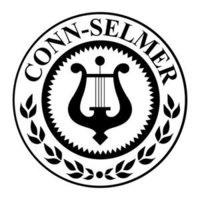 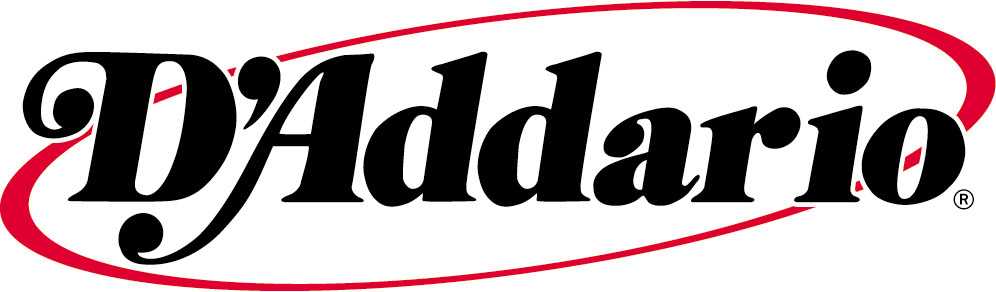 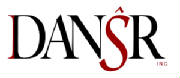 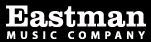 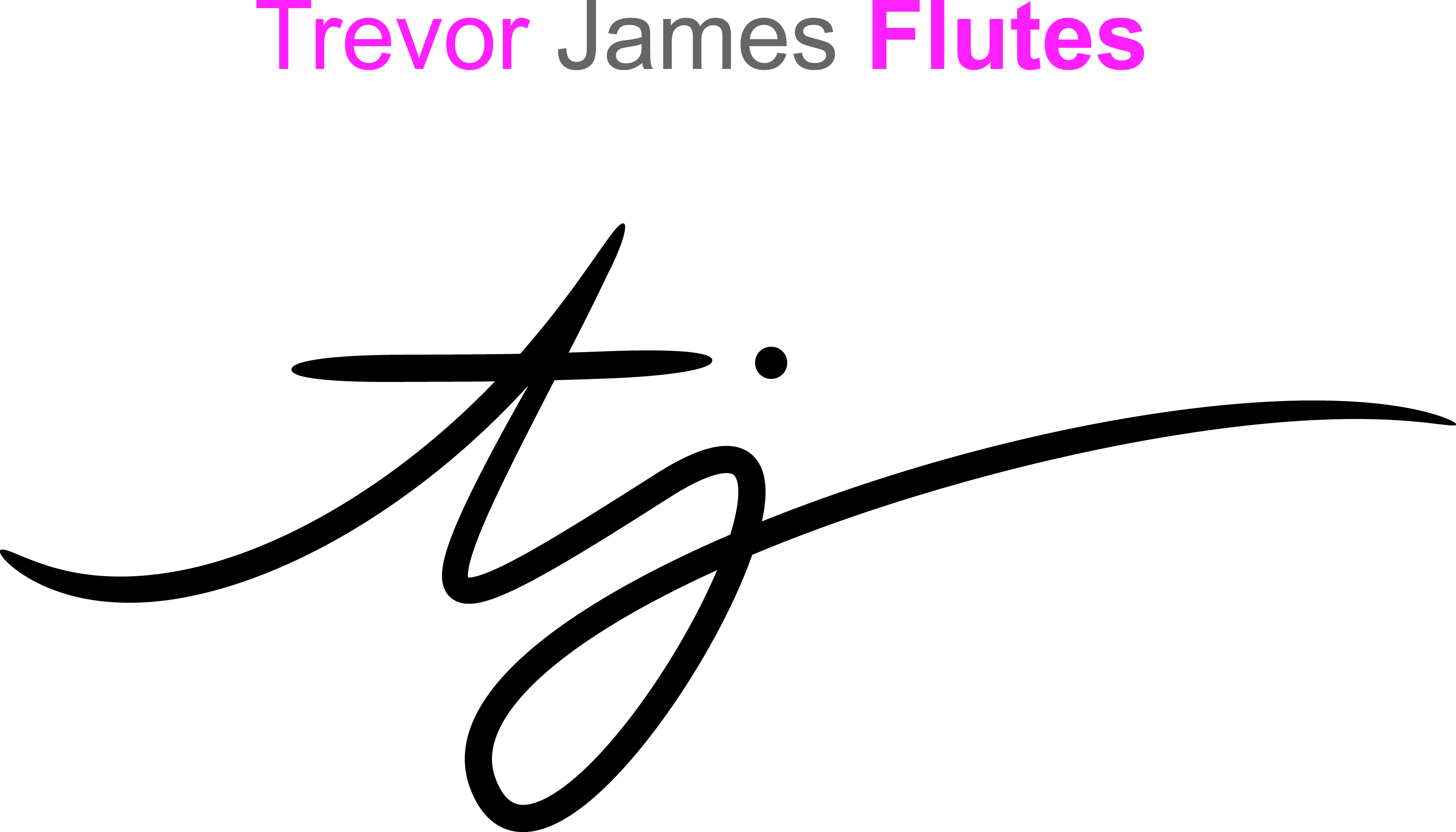 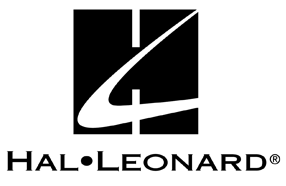 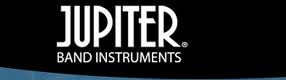 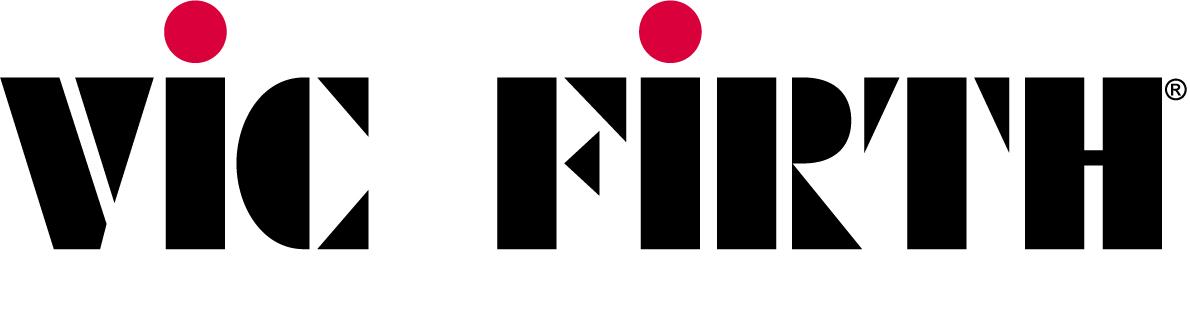 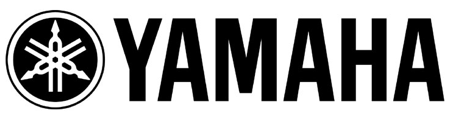 www.musicachievementcouncil.org